177 (1)
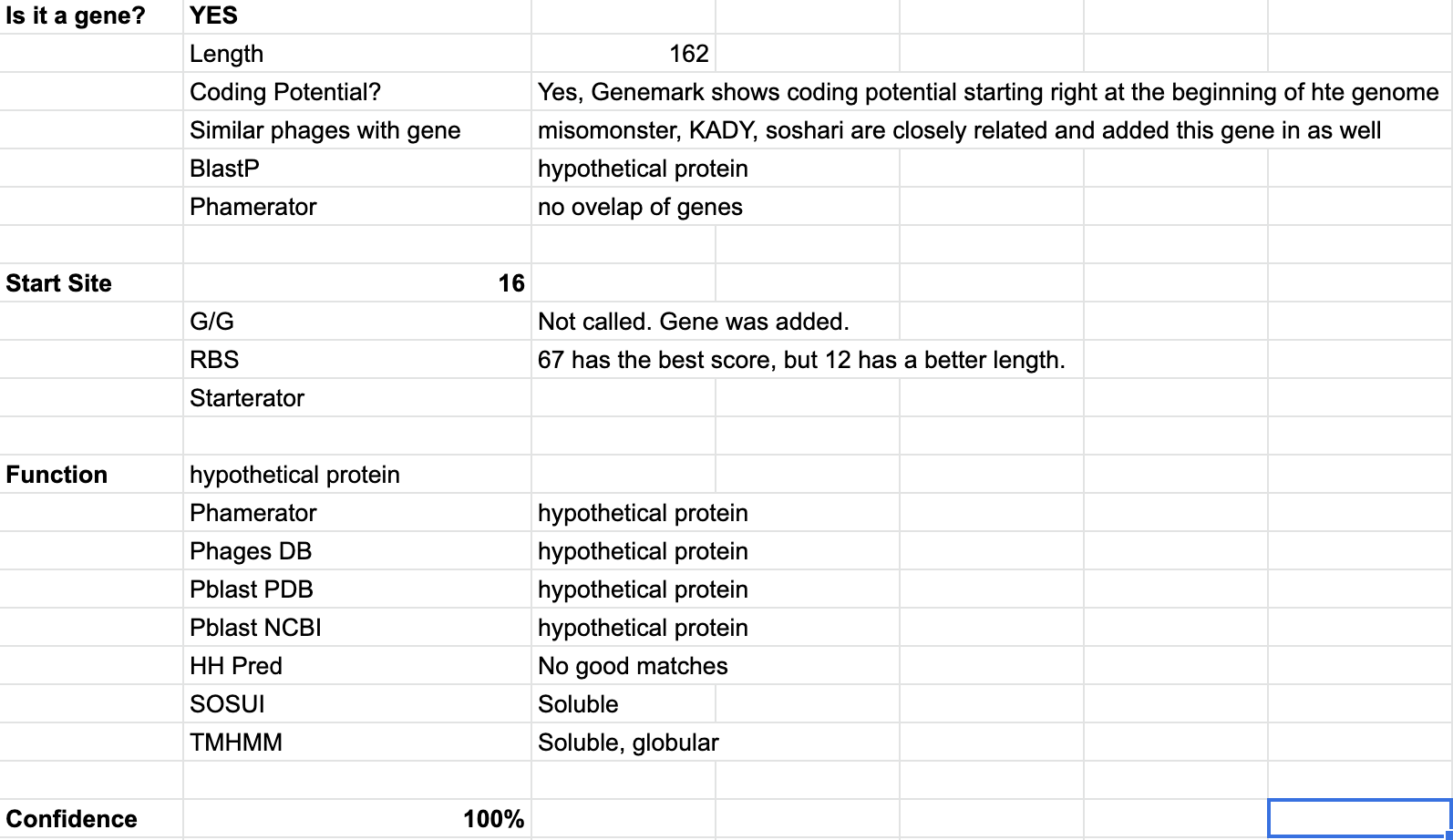 820 (2)
1276 (3)
There were many conflicting calls, terminase small subunit, tail protein, and unknow being the most common. Most closely related phages called terminase small subunit. HH preds best matches were to terminase small subunit.
1682 (4)
2716 (5)
3352 (6)
3853 (7)
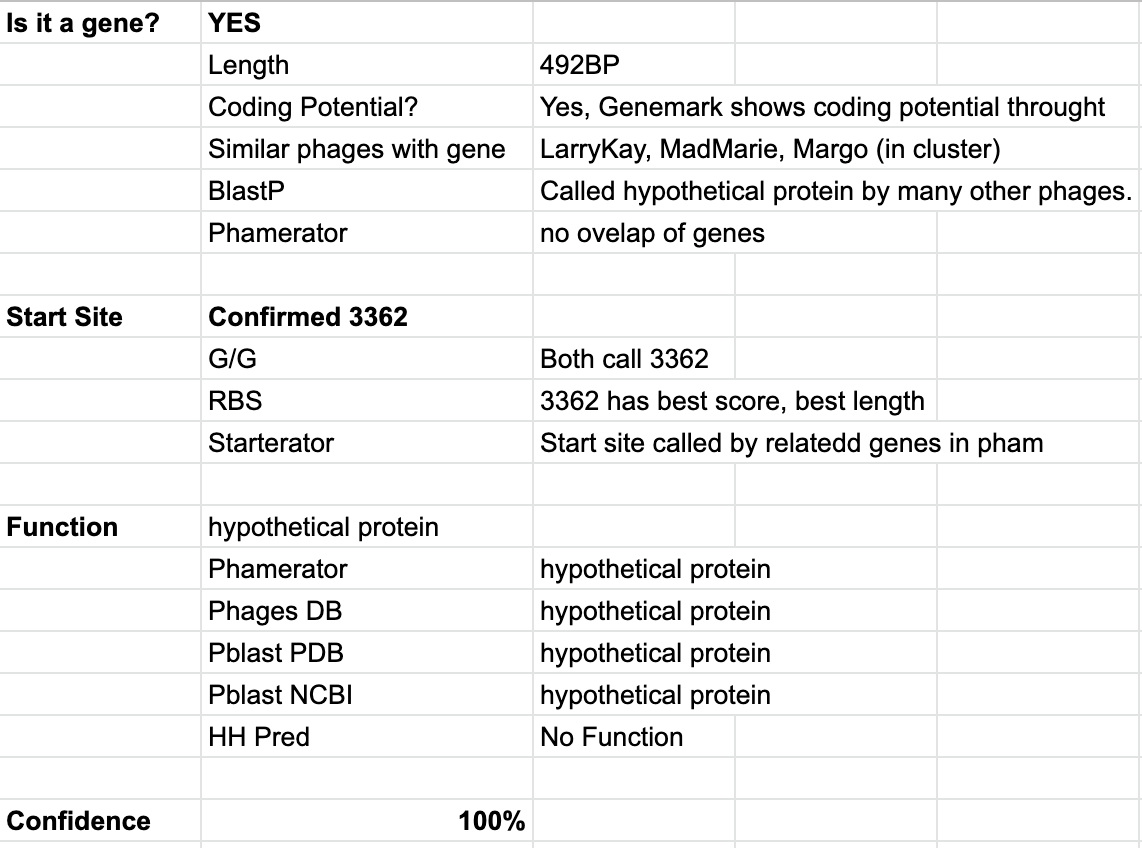 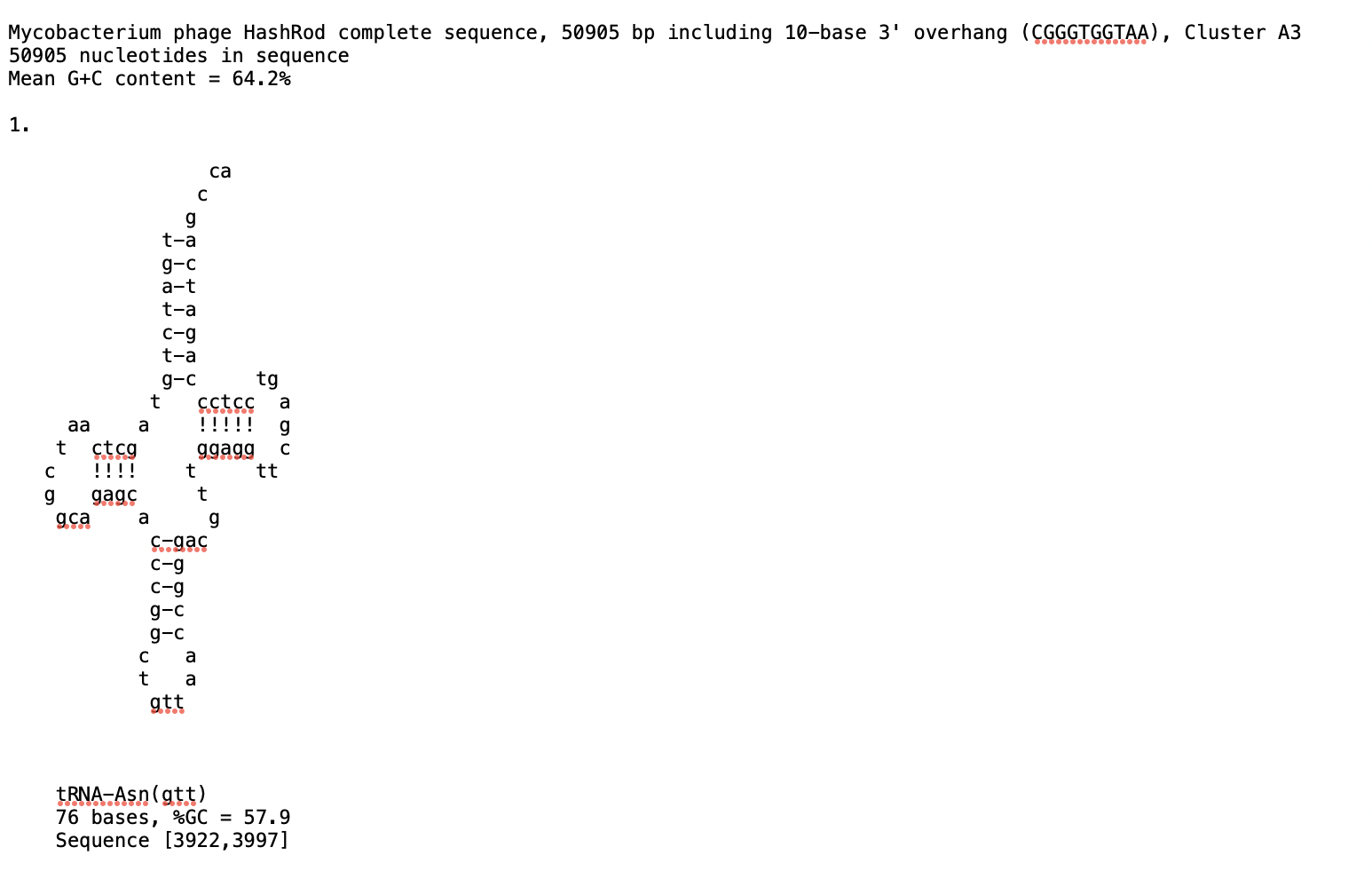 3997 (8)
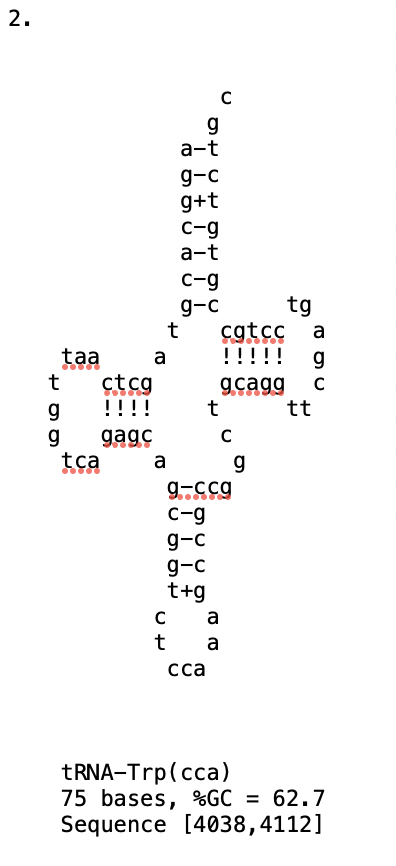 4112 (9)
4147 (10)
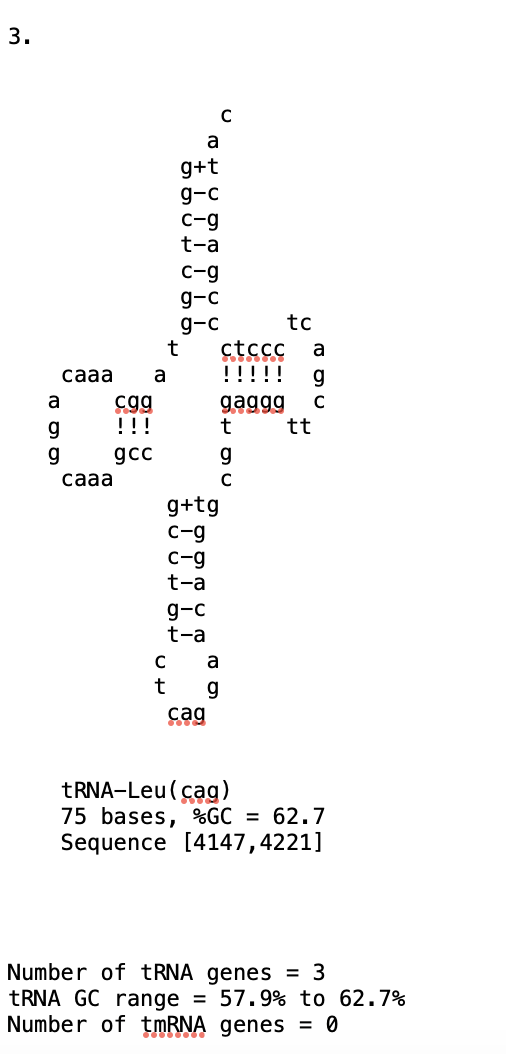 4505 (11)
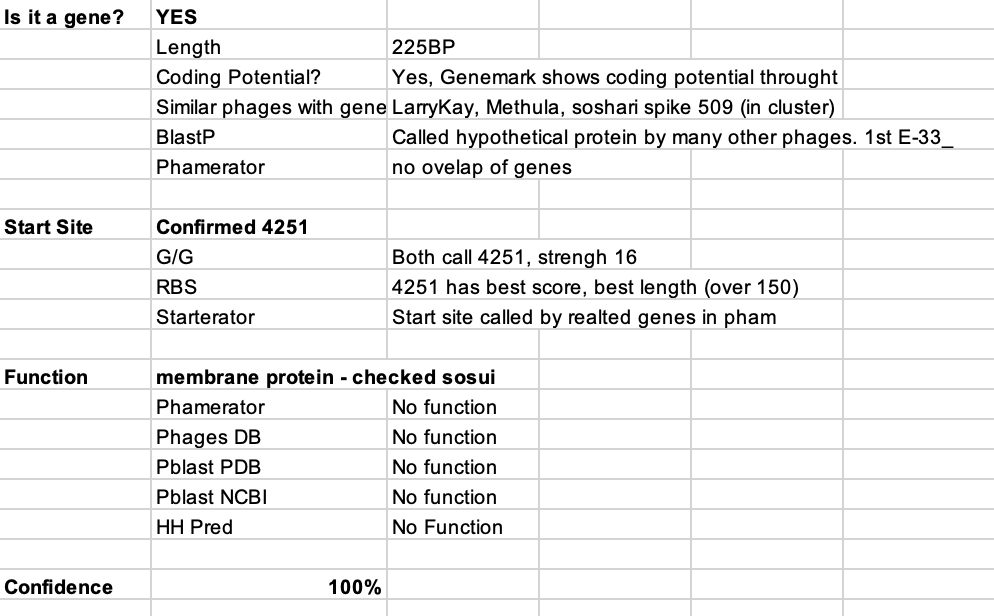 6046 (12)
7011 (13)
8741 (14)
10192 (15)
10189 (16)
11590 (17)
12615 (18)
12871 (19)
Checked SOSUI & TMHMM, not a membrane protein
13251 (20)
13382 (21)
13747 (22)
14108 (23)
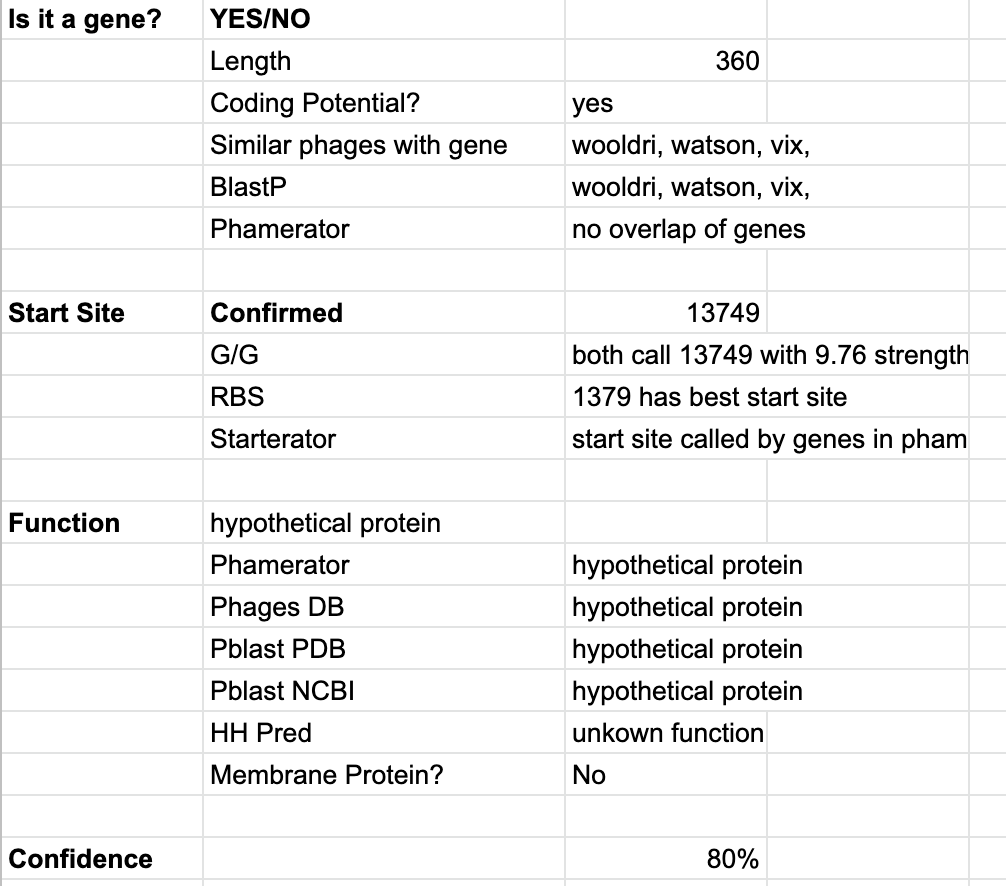 14526 (24)
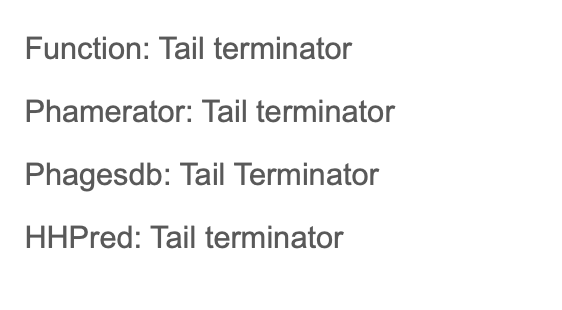 15153 (25)
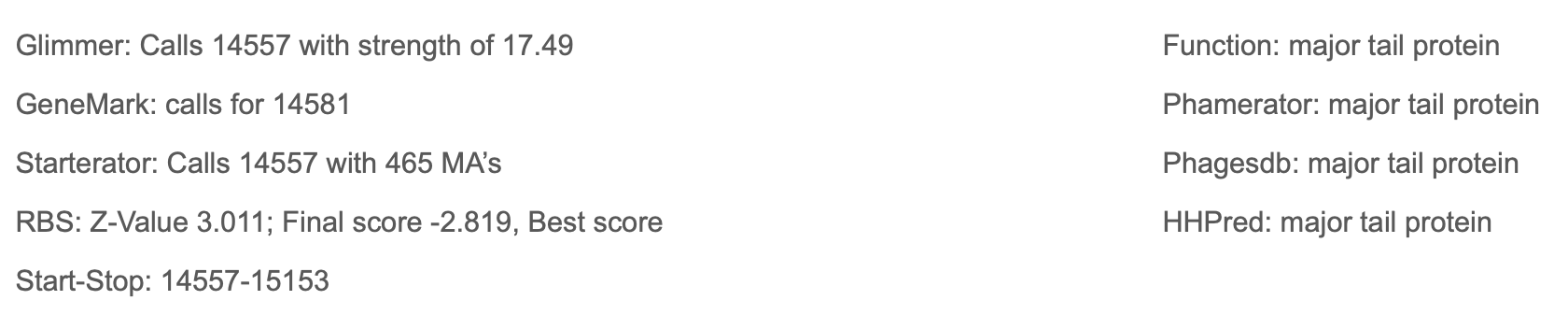 15665 (26)
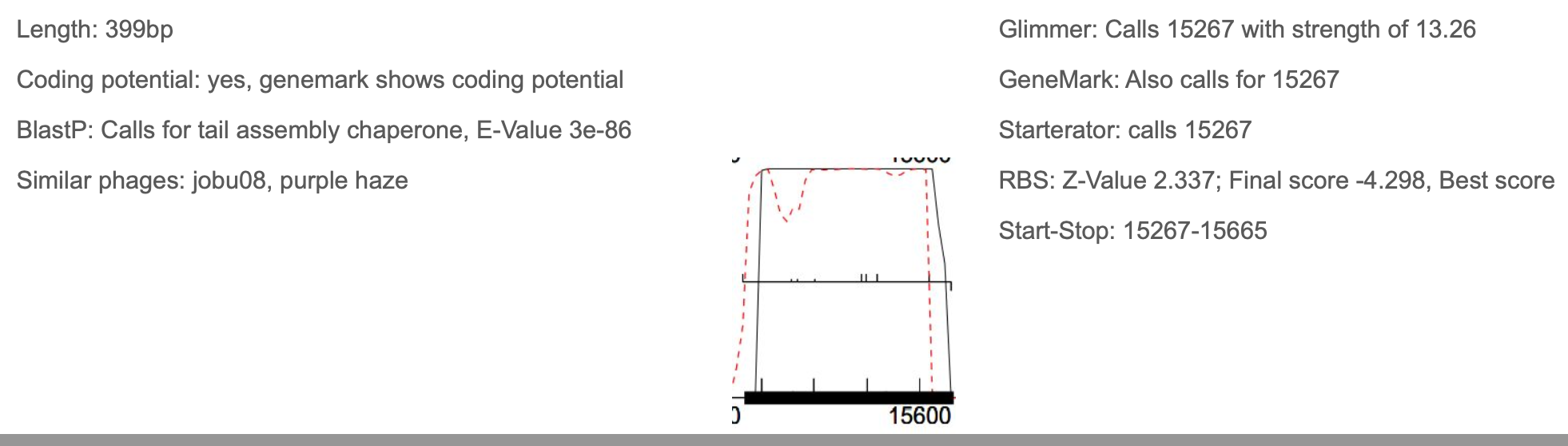 16063 (27)- Note- Frameshift Annotated in DNA Master
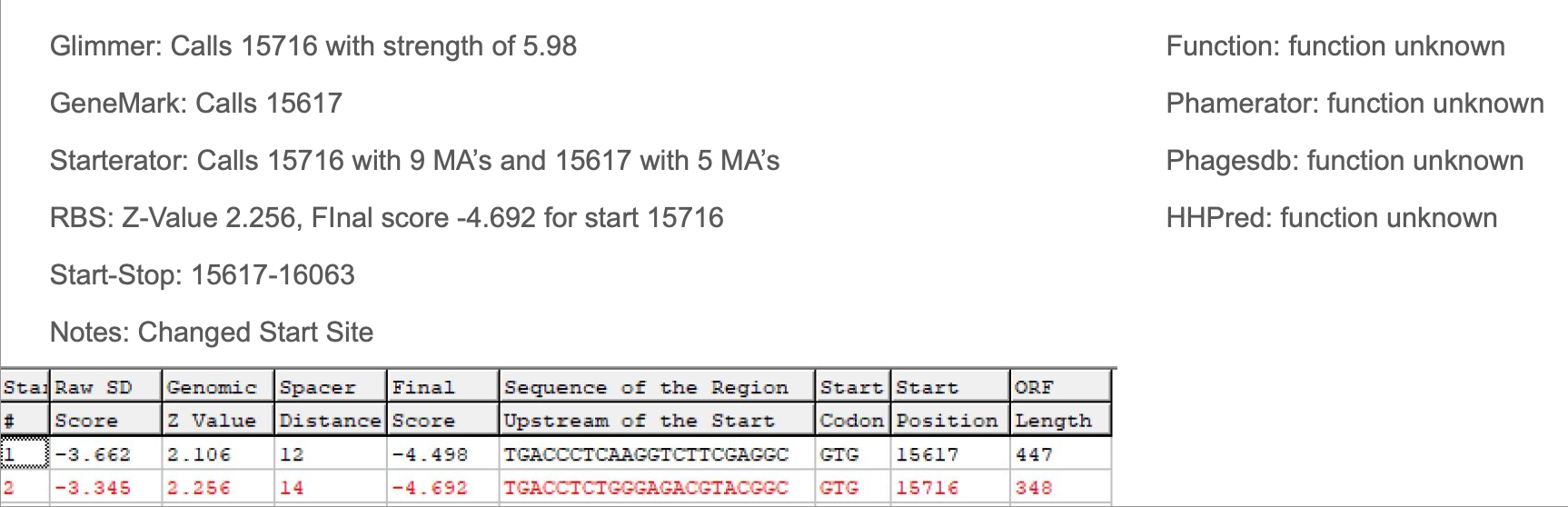 19080 (28)
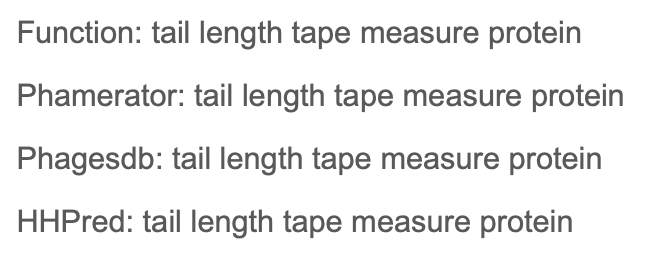 20469 (29)
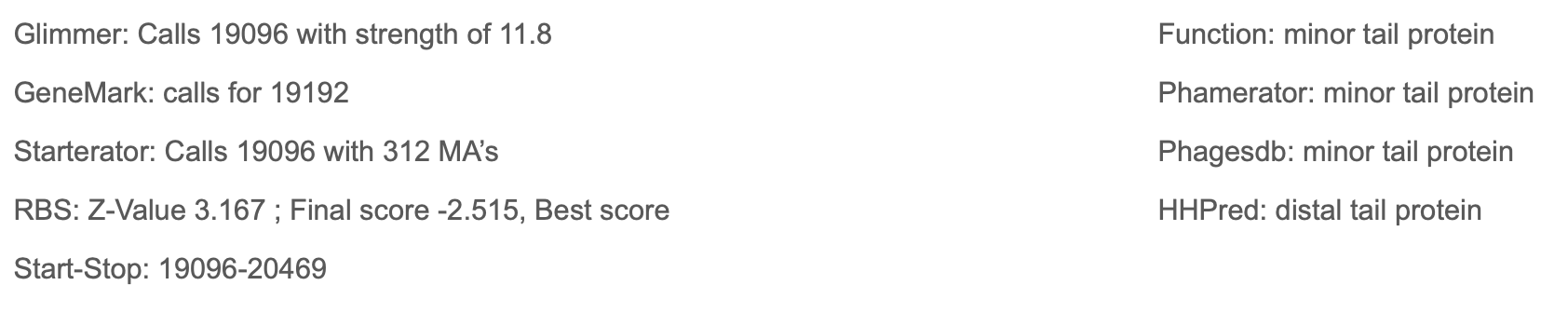 22262 (30)
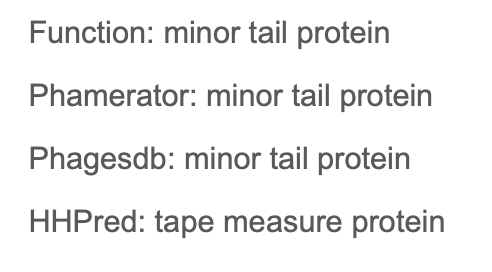 222728 (31)
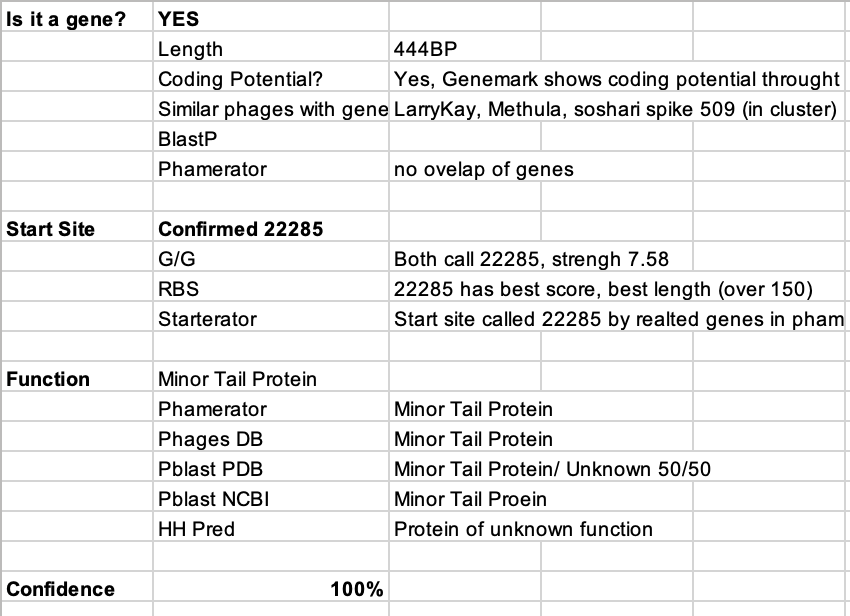 23053 (32)
23352 (33)
25115 (34)
25396 (35)
25457 (36)
25741 (37)
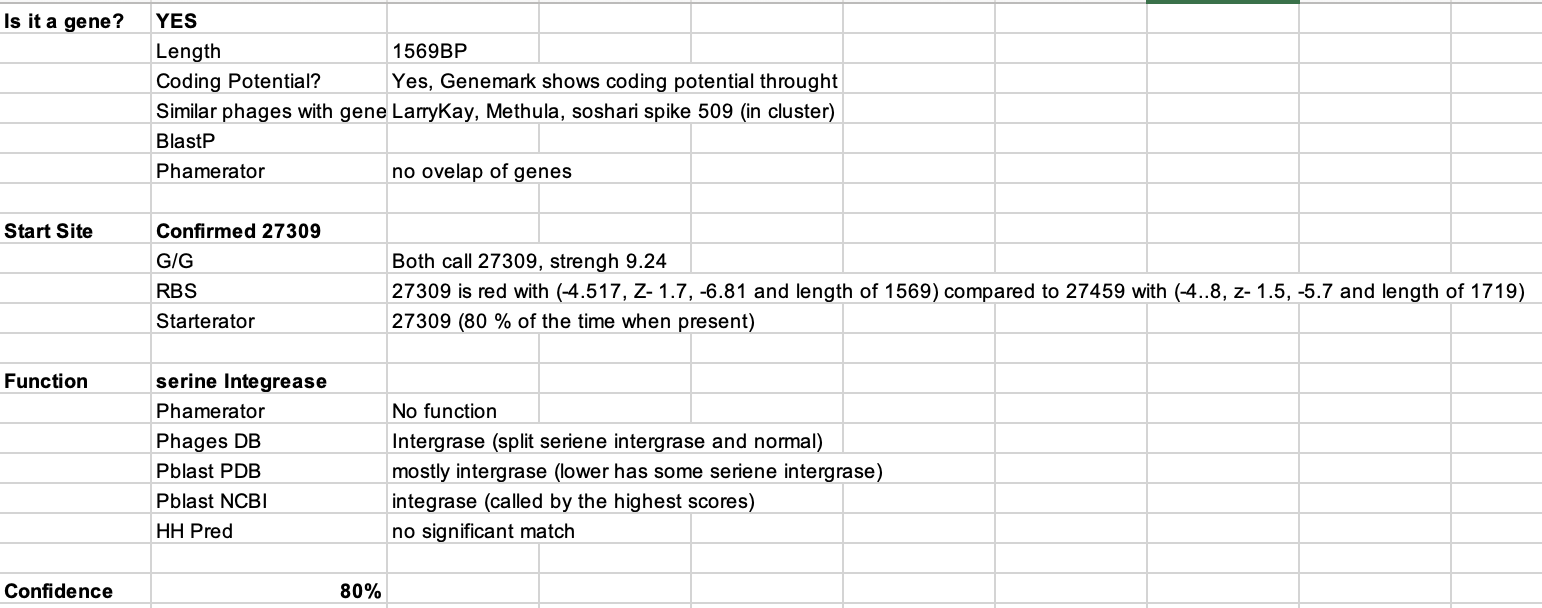 27833 (38)
27915 (39)
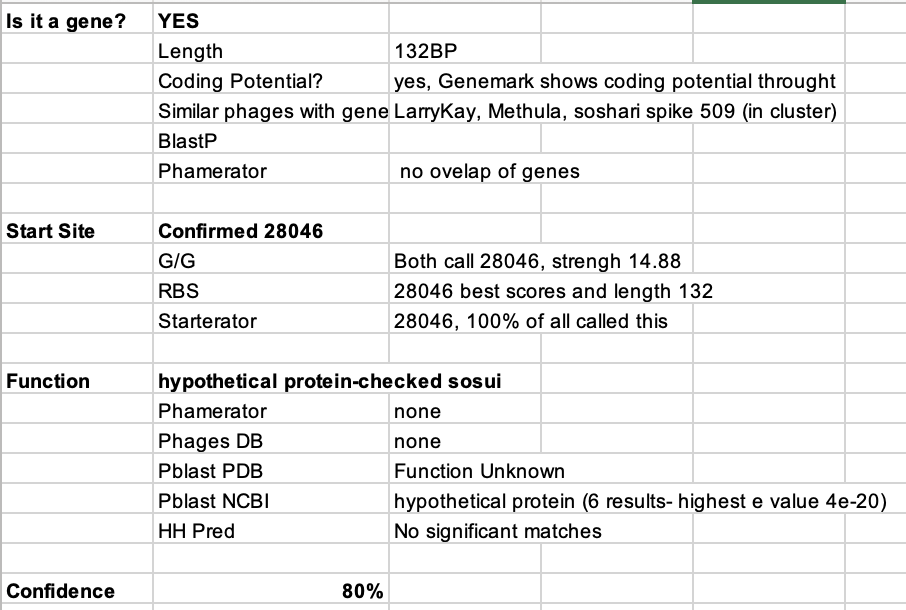 28047 (40)
28191 (41)
28191 (42)
28861 (43)
29093 (44)
29478 (45)
29663 (46)
29857 (47)
30070 (48)
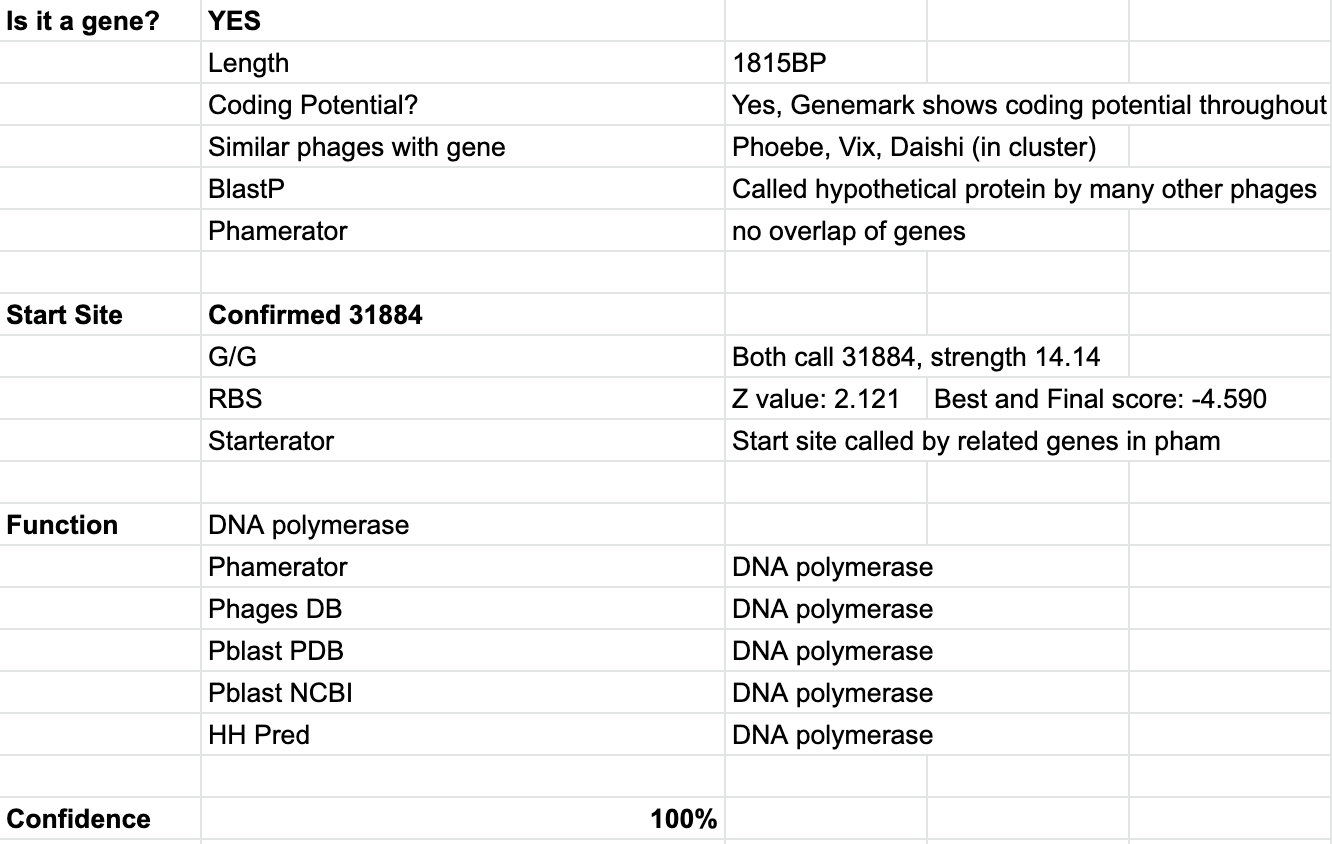 31894 (49)
32091 (50)
32332 (51)
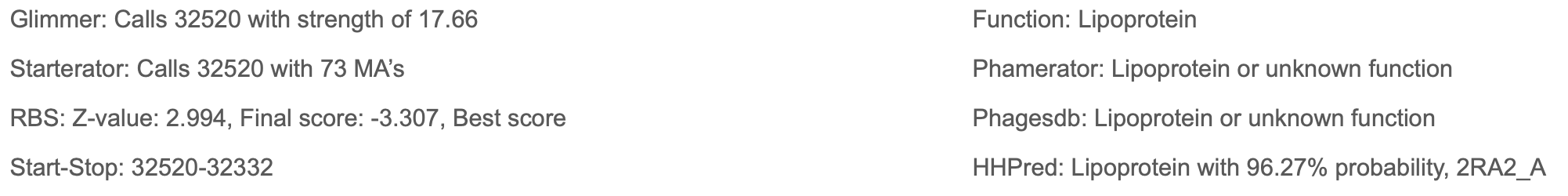 32530 (52)
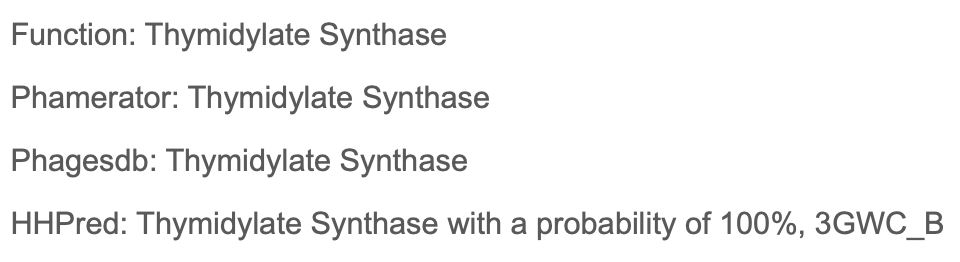 33297 (53)
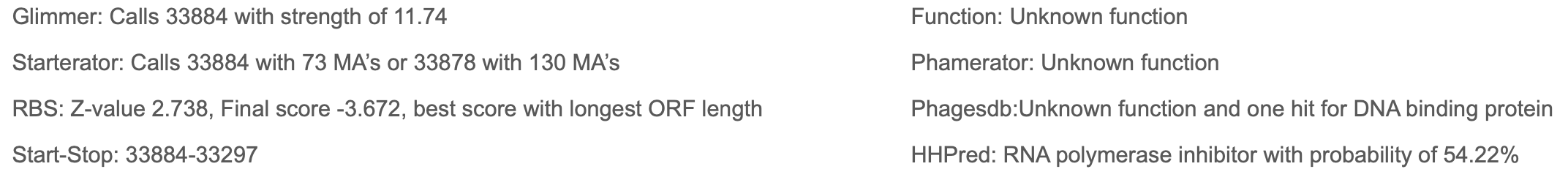 Checked SOSUI- not a membrane protein
33916 (54)
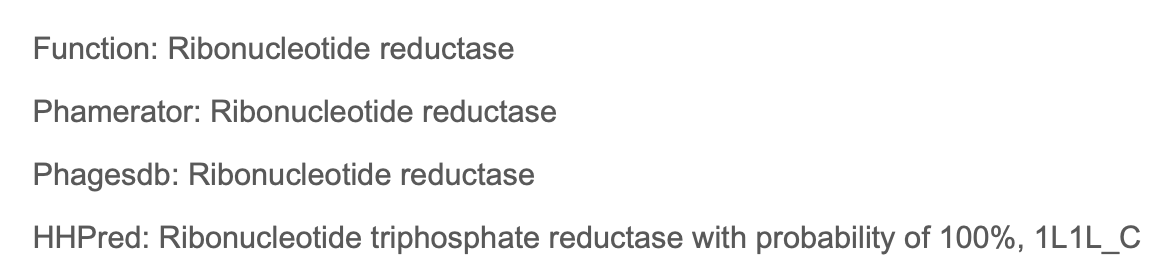 35931 (55)
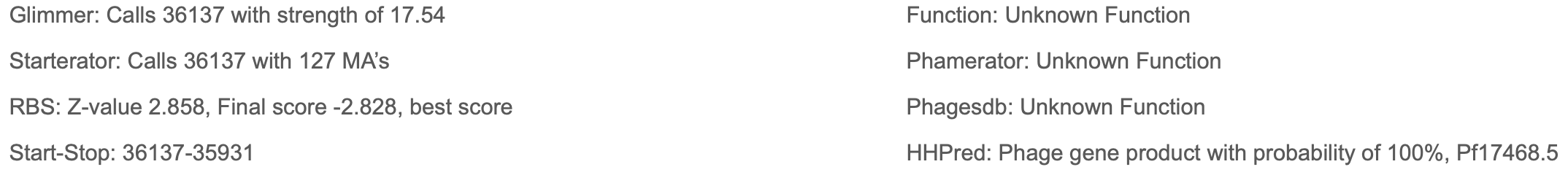 Checked SOSUI- not a membrane protein
36127 (56)
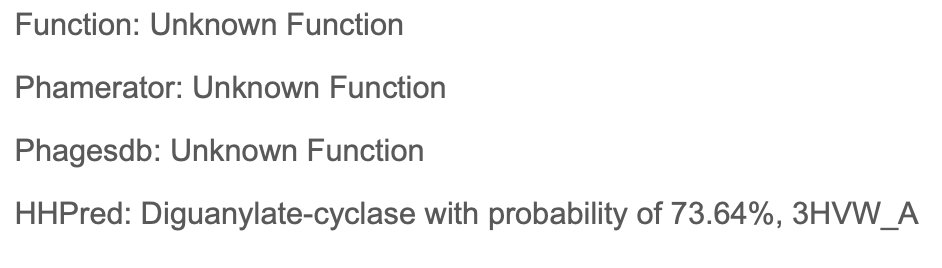 Checked SOSUI- not a membrane protein
36237 (57)
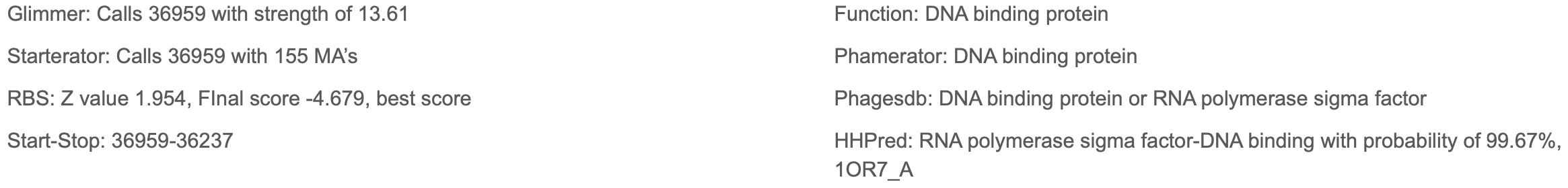 36963 (58)
37727 (59)
38017 (60)
38178 (61)
38267 (62)
38742 (63)
Start site was changes to 39149 as this site better aligns with DNA primase blast results and HH Pred Results
39173 (64)
39630 (65)
This is a membrane protein according to SOSUI and TMHMM
39731 (66)
40522 (67)
40968 (68)
41222 (69)
42031(70)
According to SOSUI this is a membrane protein
42102 (71)
Not a membrane protein
42161 (72)
42466 (73)
42657 (74)
42869 (75)
43093 (76)
43262 (77)
44074 (78)
44524 (79)
45394 (80)
45654 (81)
45836 (82)
46071 (83)
46303 (84)
47162 (85)
47425 (86)
47805 (87)
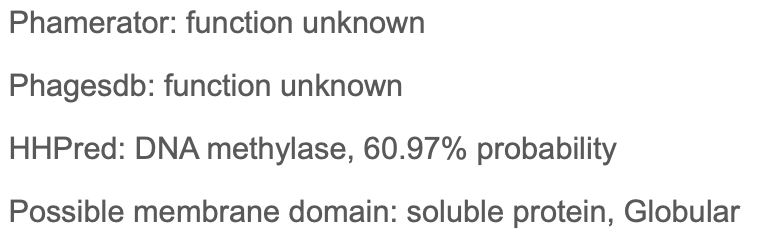 48033 (88)
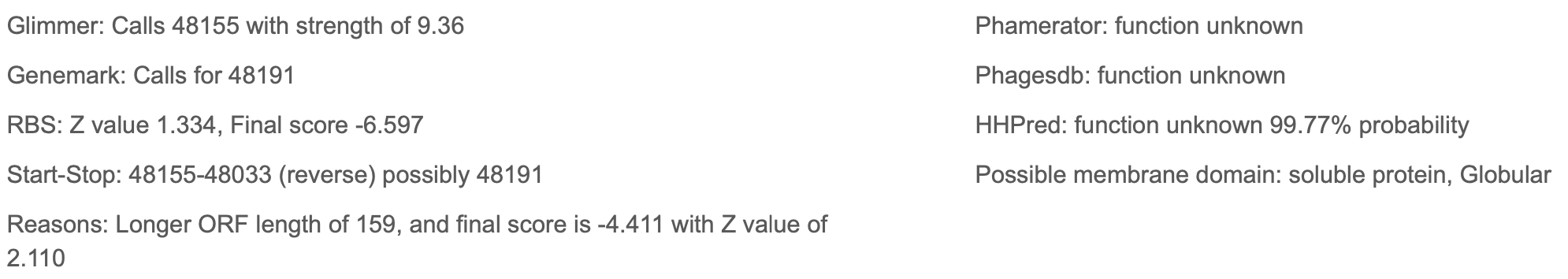 48193 (89)
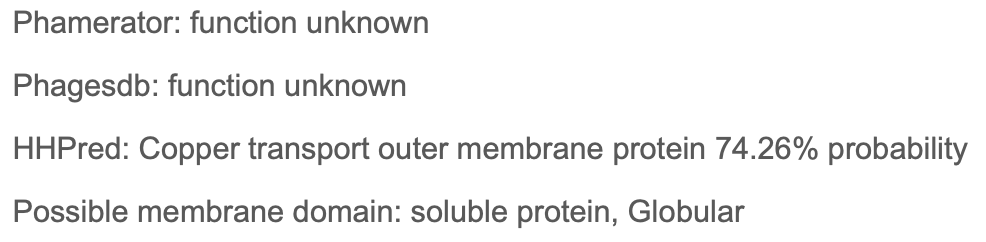 48532 (90)
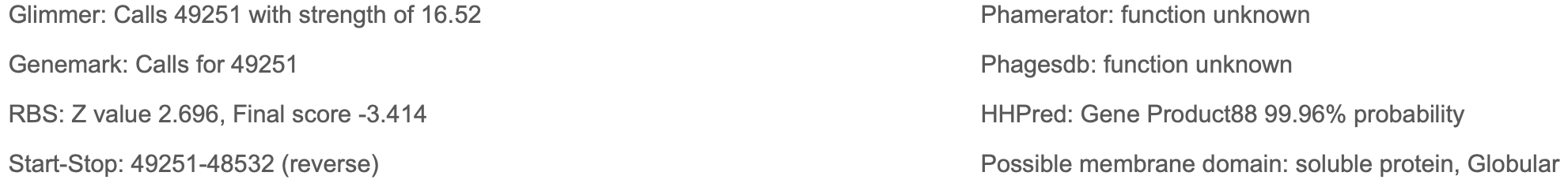 49278 (91)
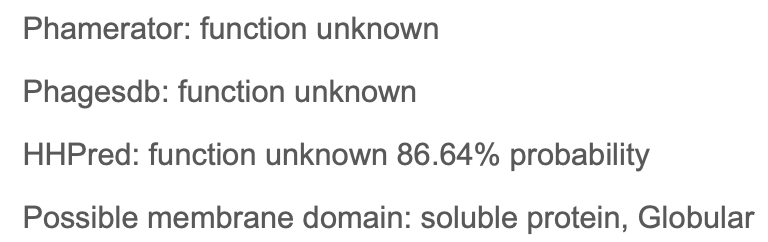 49407 (92)
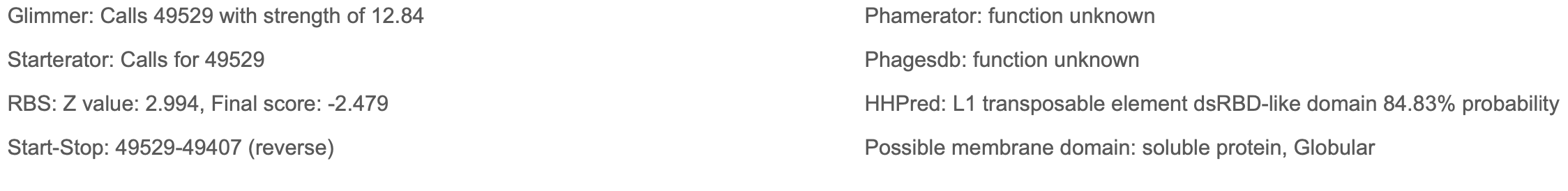 49542 (93)
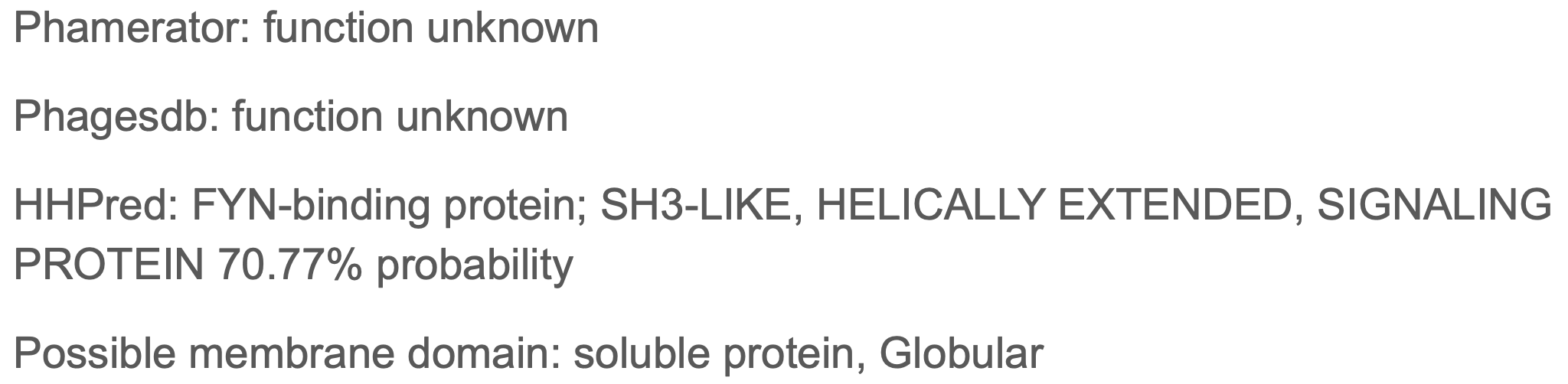